Teorema di de l’Hôpital
Risposte e commenti all’attività
1
Stefano Volpe, 2023
Limite 1, I e II quesito
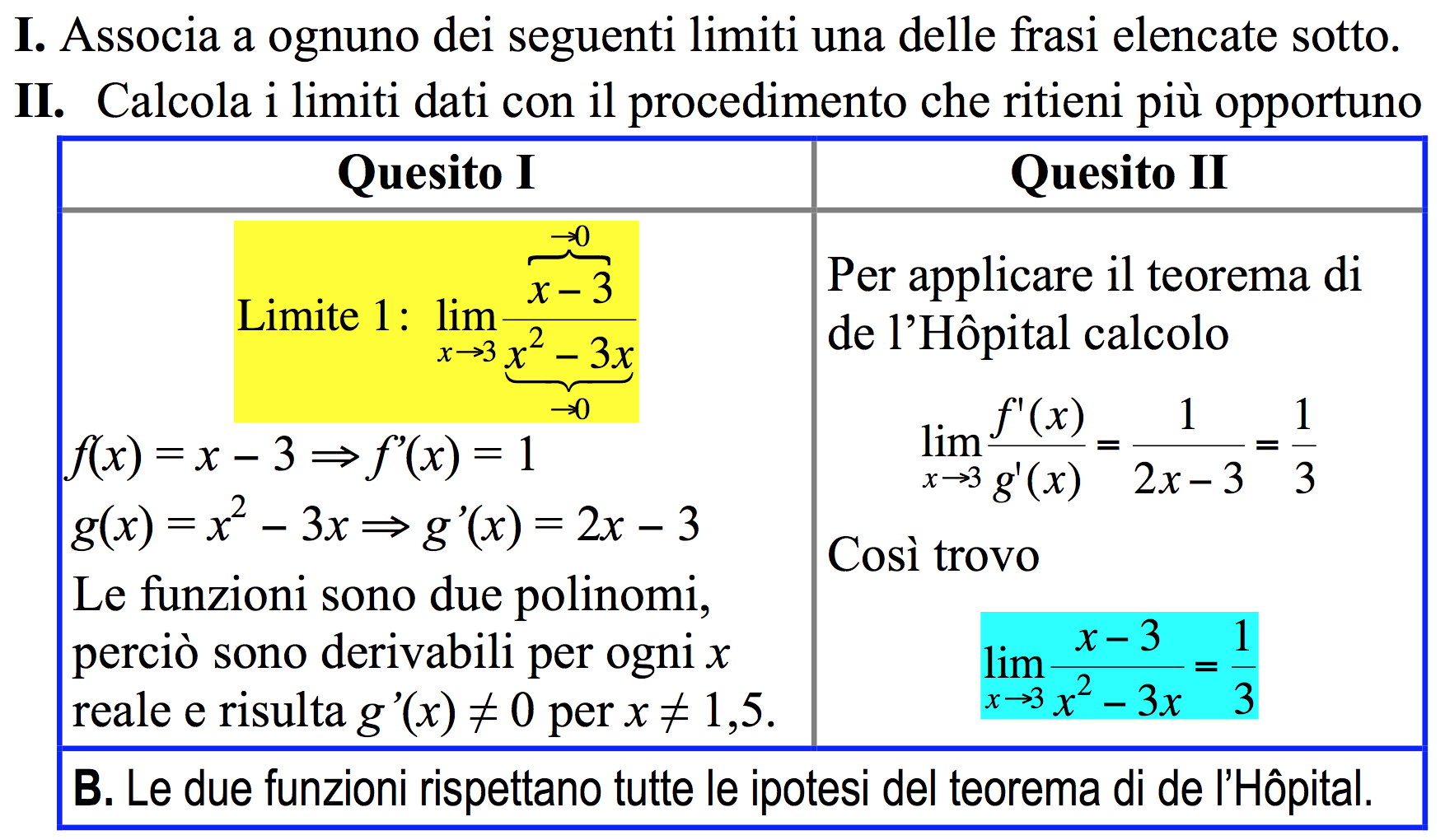 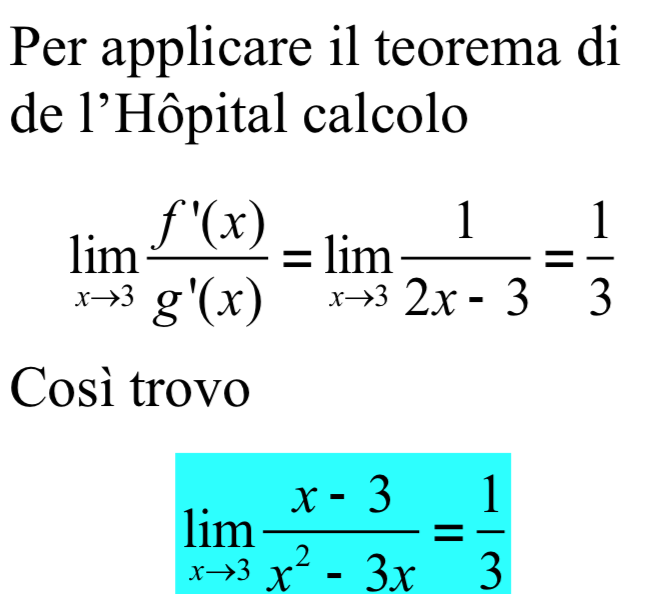 2
Stefano Volpe, 2023
Limite 4, I e II quesito
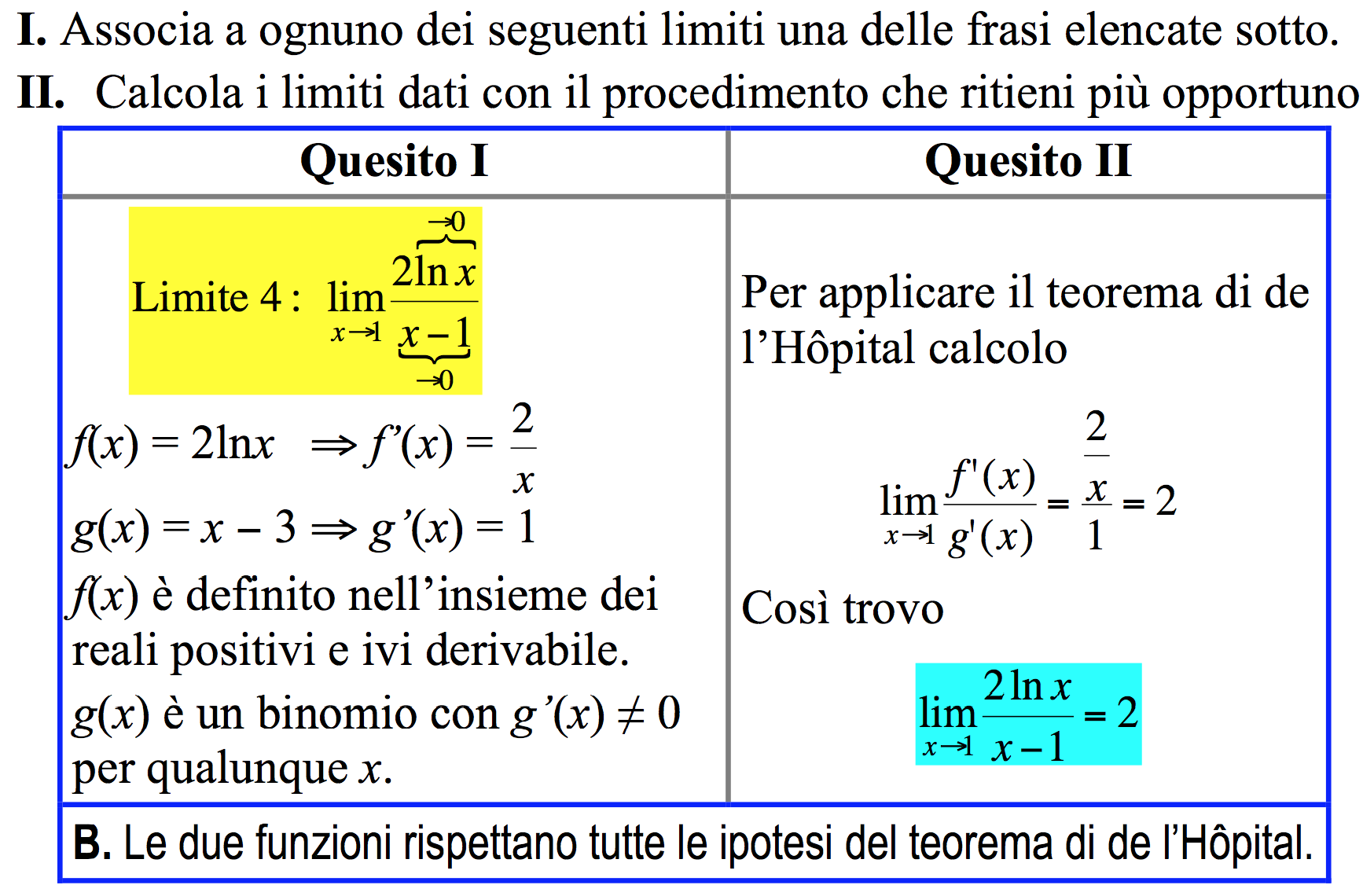 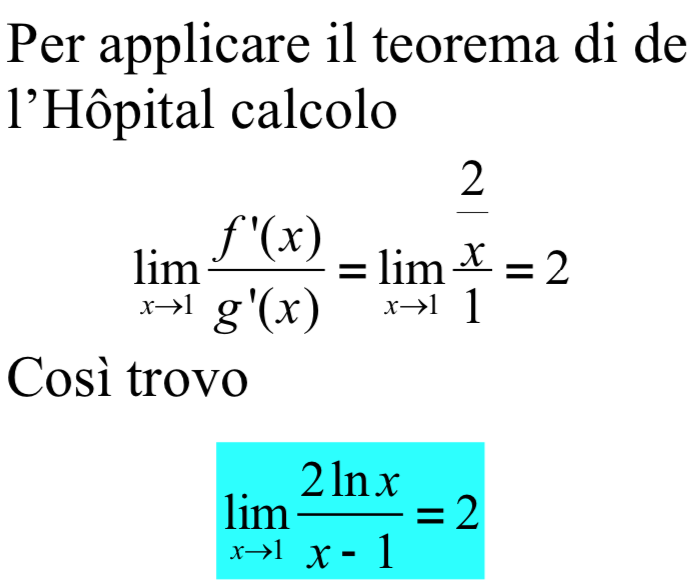 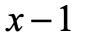 3
Stefano Volpe, 2023
Limite 2, I e II quesito
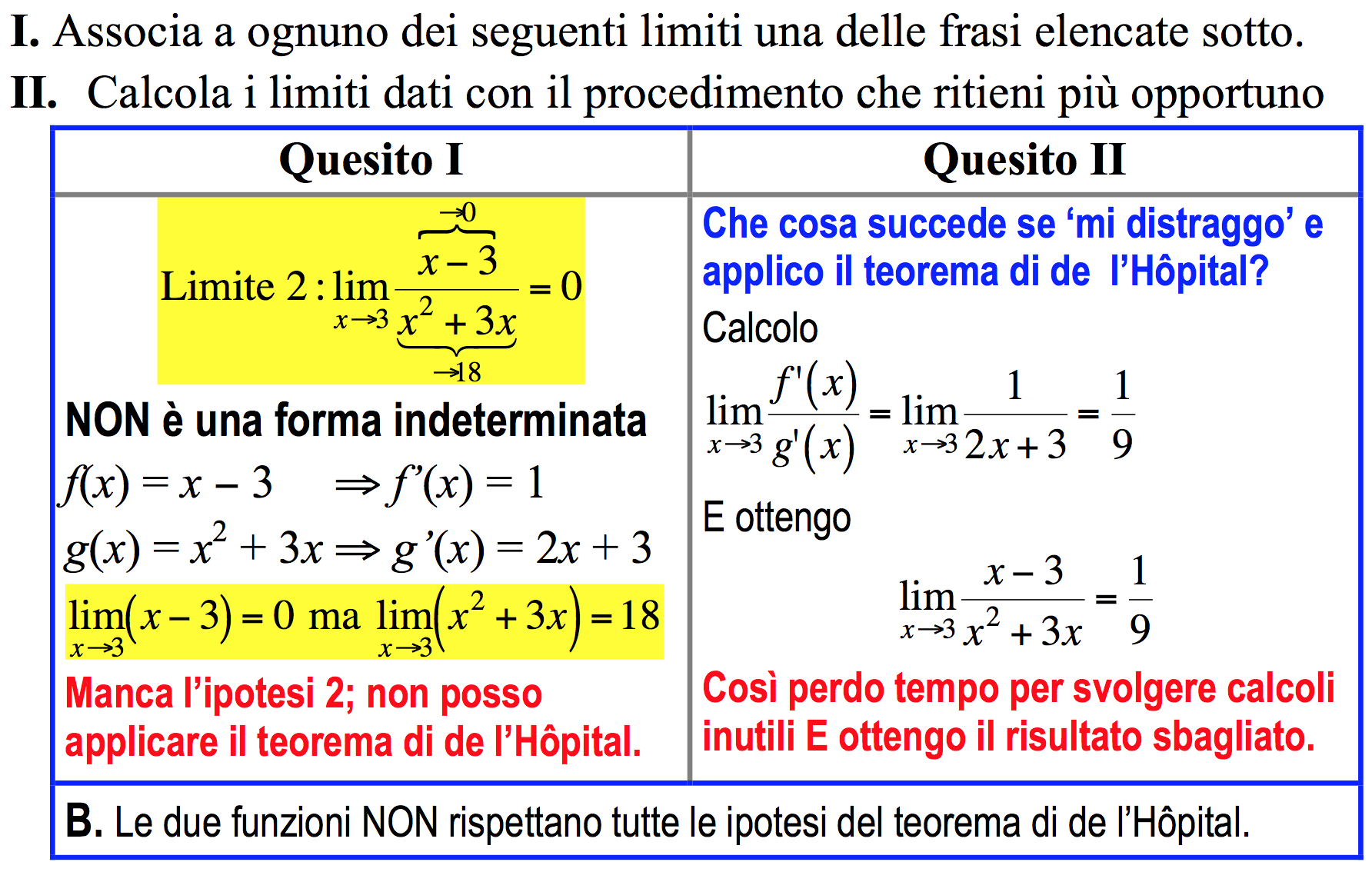 4
Stefano Volpe, 2023
Limite 3, I e II quesito
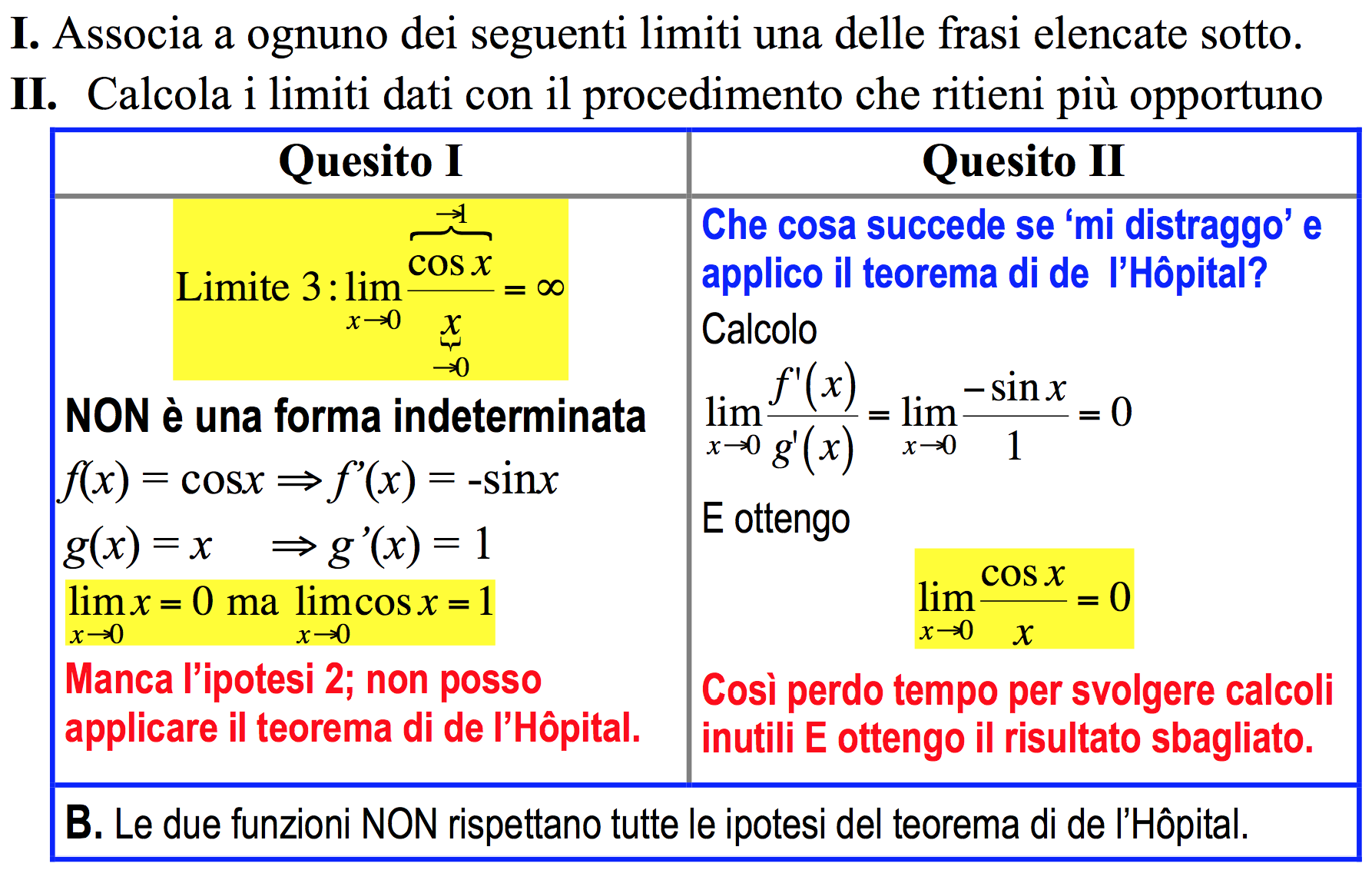 5
Stefano Volpe, 2023
III quesito, parti a e b
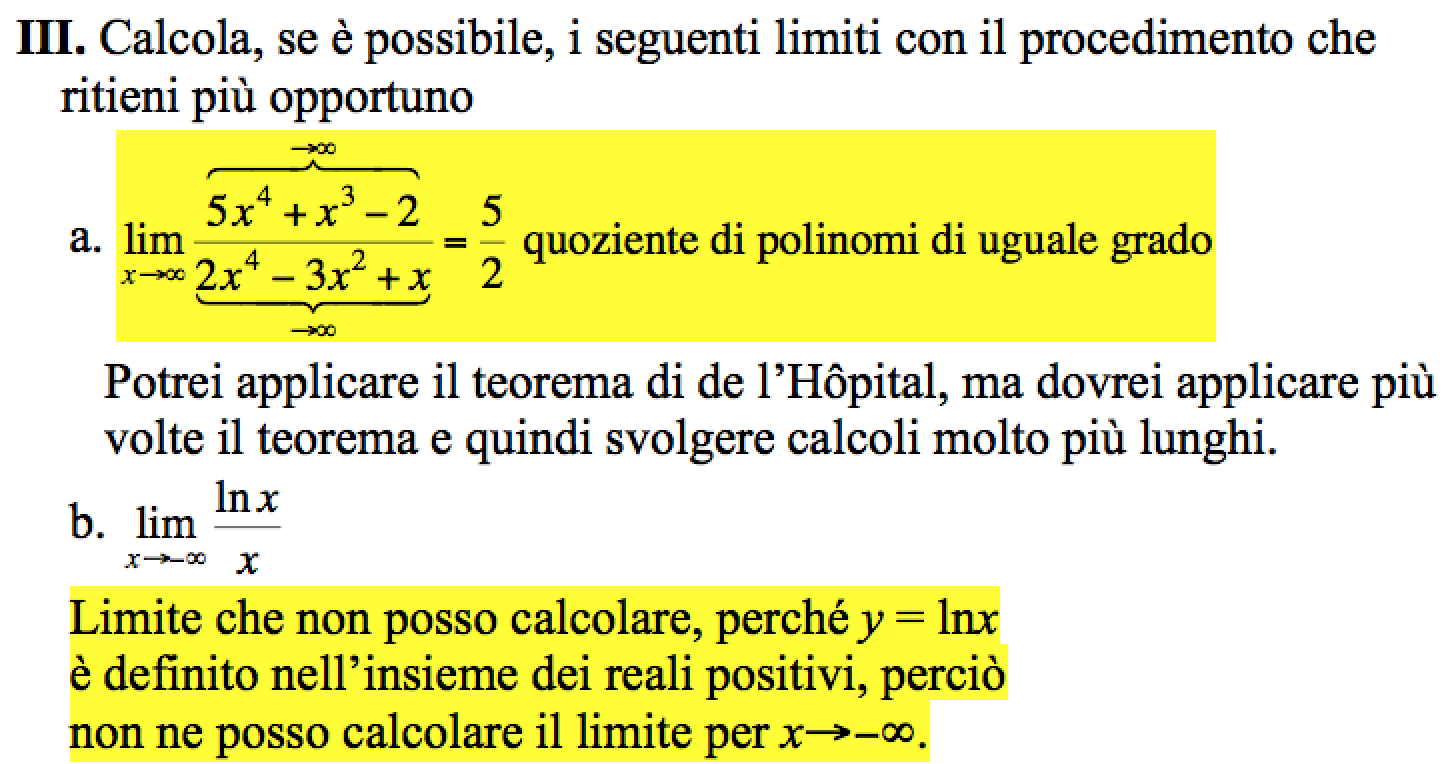 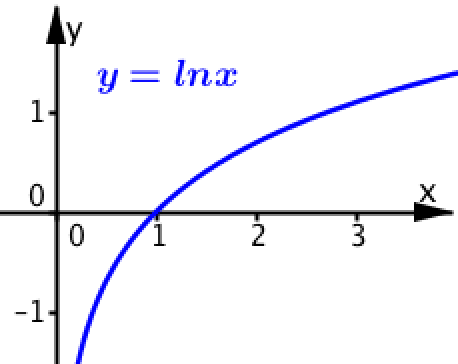 6
Stefano Volpe, 2023
III quesito, parte c
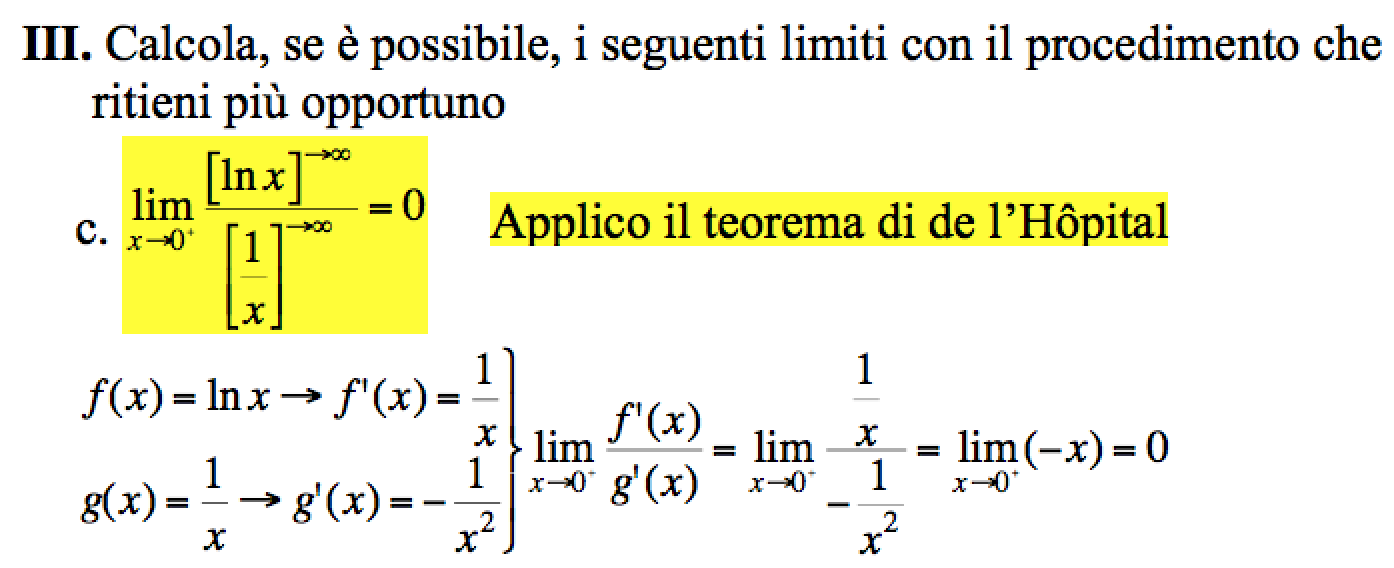 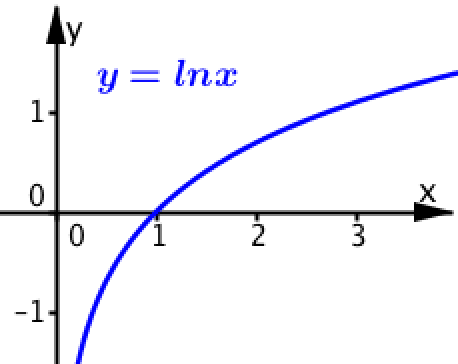 7
Stefano Volpe, 2023
IV quesito
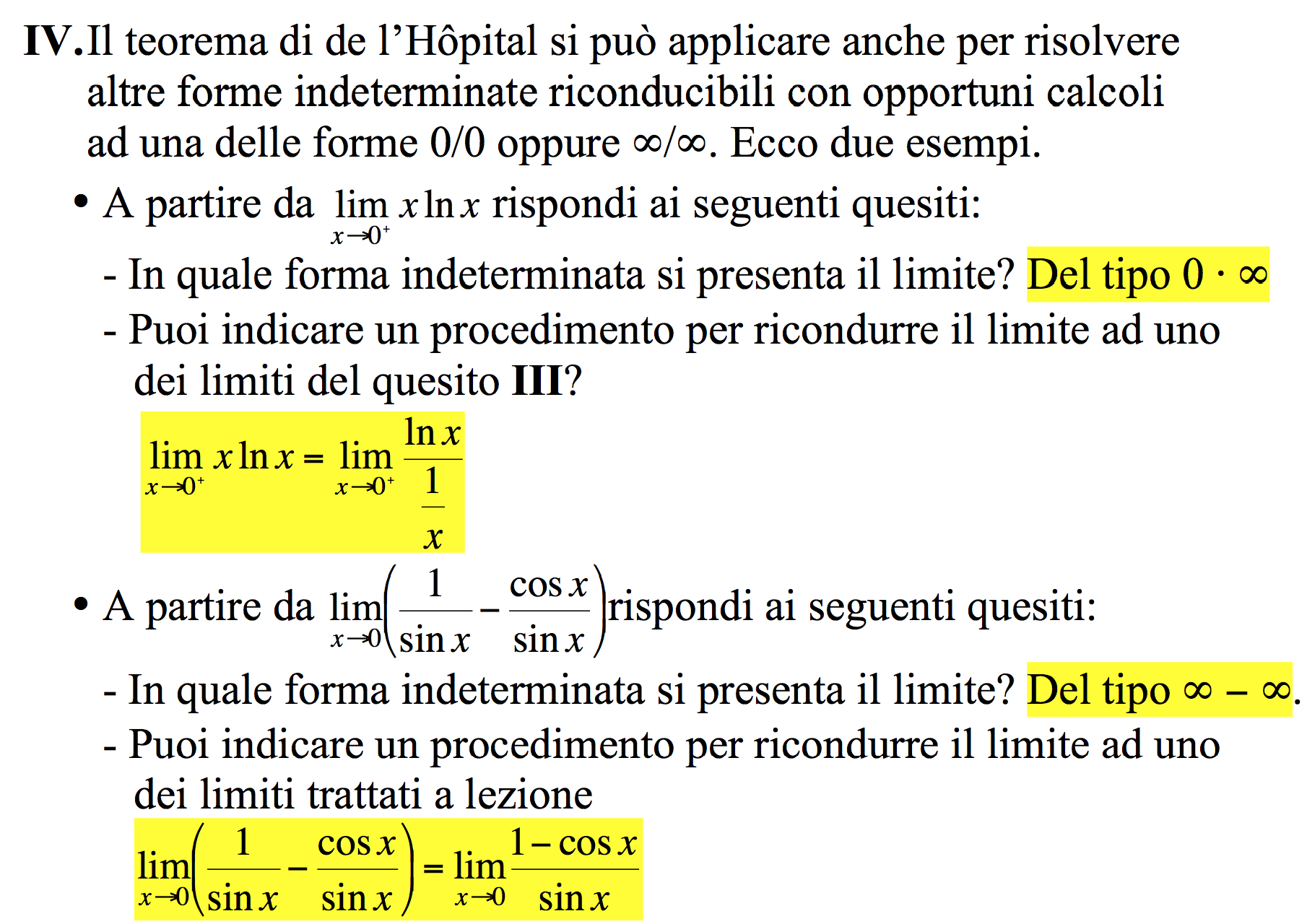 8
Stefano Volpe, 2023